Research Methods for Business Students
8th edition
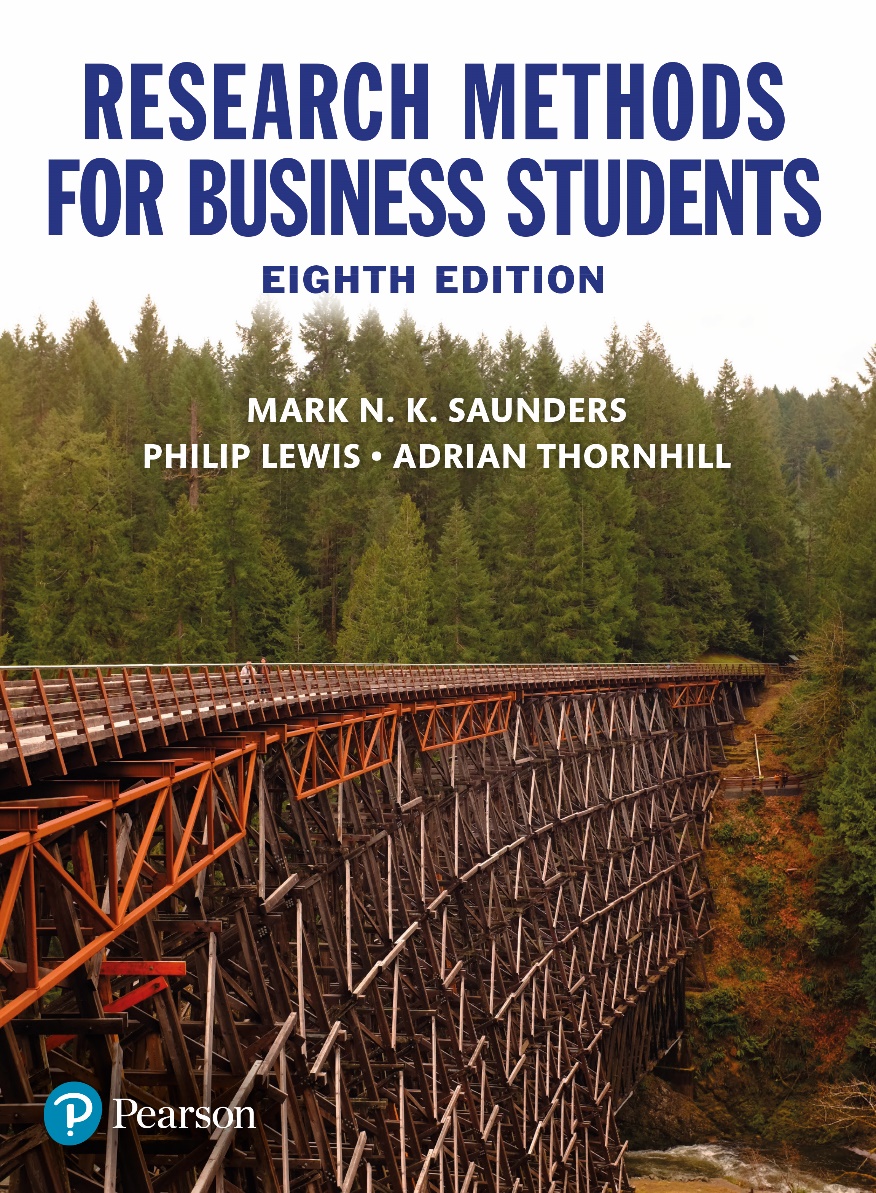 Chapter 8
Utilising secondary data
Learning Objectives
By the end of this chapter you should be able to:
8.1 identify the variety of types of secondary data that are available;
8.2 appreciate ways in which secondary data can be used to help answer your research question(s) and to meet your objectives;
8.3 understand the advantages and disadvantages of using secondary data in research projects;
8.4 use a range of techniques to search for secondary data;
8.5 evaluate the suitability of secondary data for answering your research question(s) and meeting your objectives in terms of measurement validity, coverage, precise suitability, measurement bias, costs and benefits;
8.6 apply the knowledge, skills and understanding gained to your own research project.
Table 8.1 (1 of 2)Selected online databases with potential secondary data
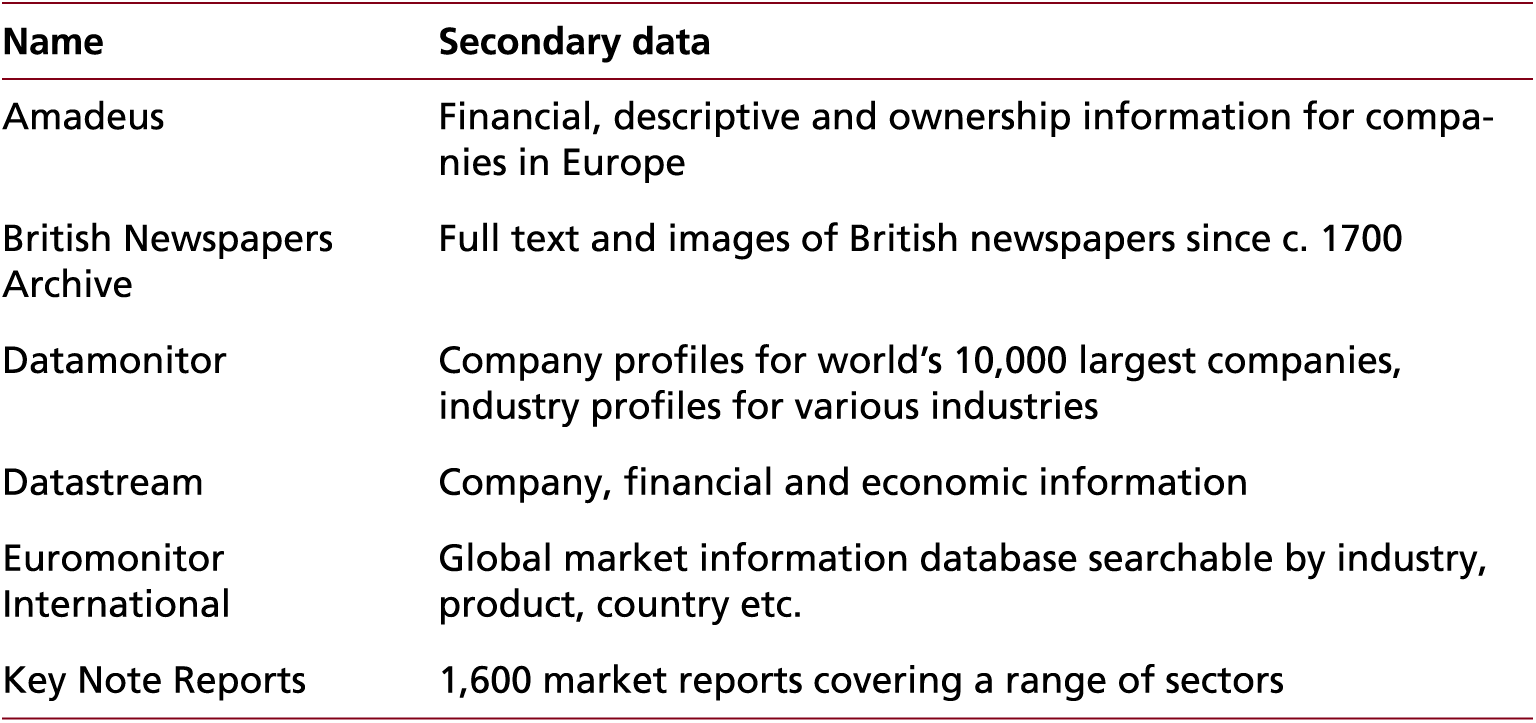 Table 8.1 (2 of 2)Selected online databases with potential secondary data
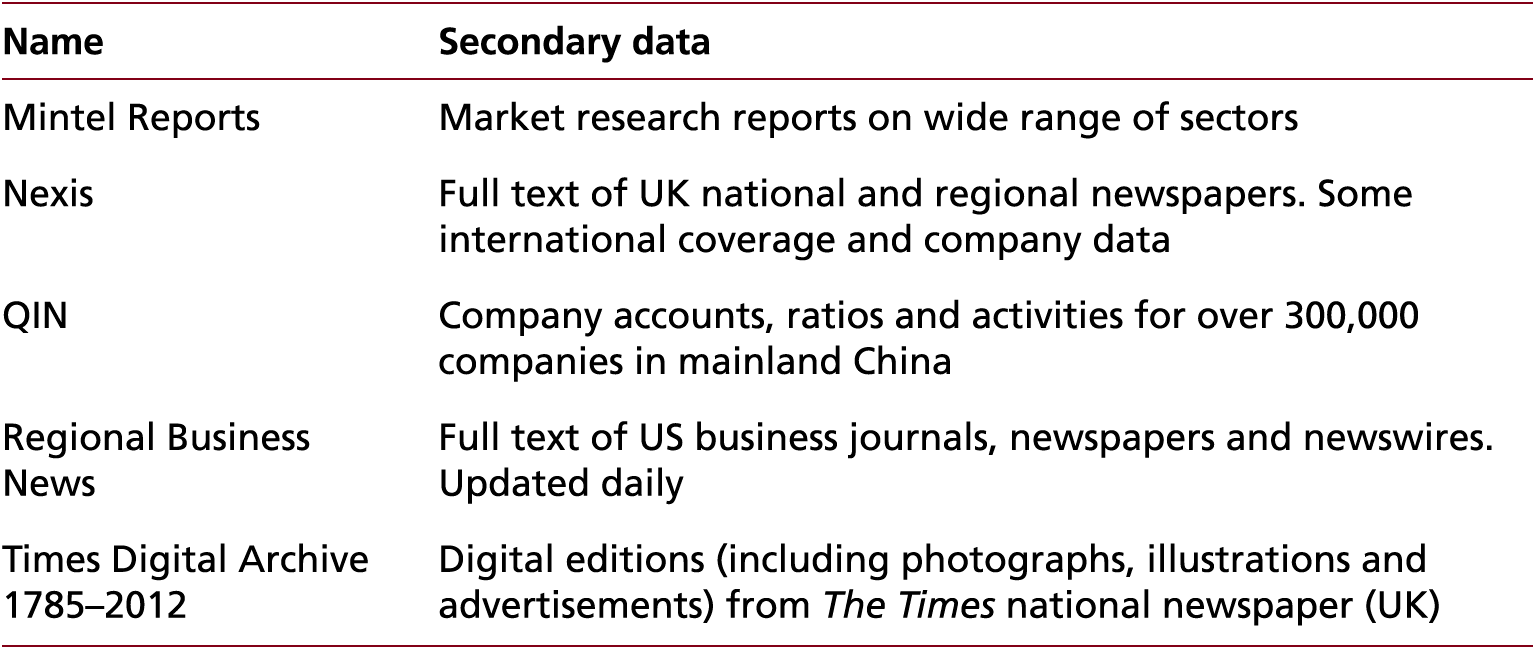 Figure 8.1 Types and examples of secondary data
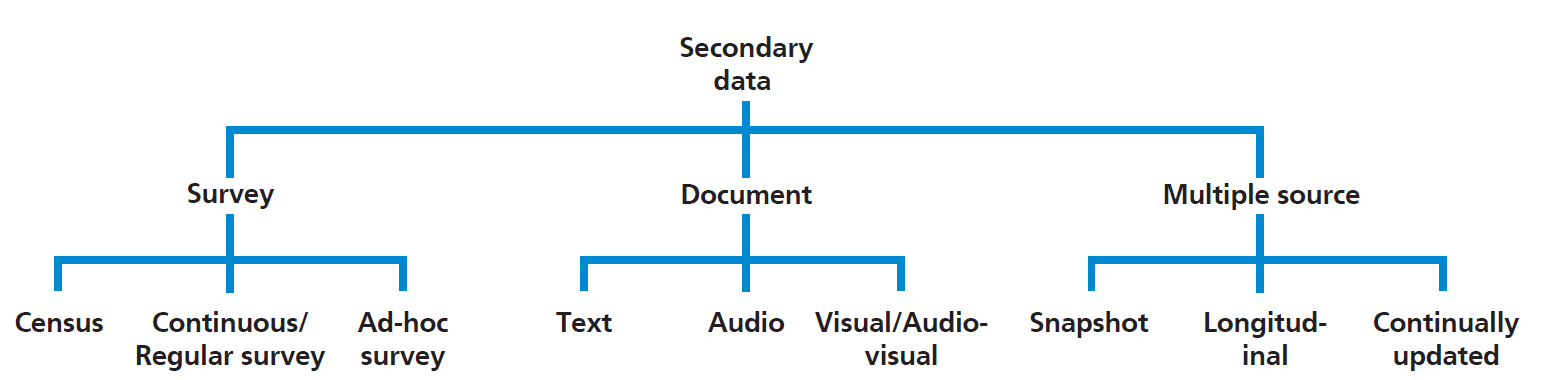 Advantages and disadvantages of secondary data
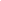 Advantages

May have fewer resource requirements

Unobtrusive

Longitudinal studies may be feasible

Can provide comparative andcontextual data

Can result in unforeseen discoveriesand insights

Permanence of data
Disadvantages

May be collected for a purpose thatdoes not match your need

Access may be difficult or costly

Aggregations and definitions may
be unsuitable

No real control over data quality

Initial purpose may affect how dataare presented
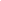 Figure 8.2Evaluating potential secondary data sources
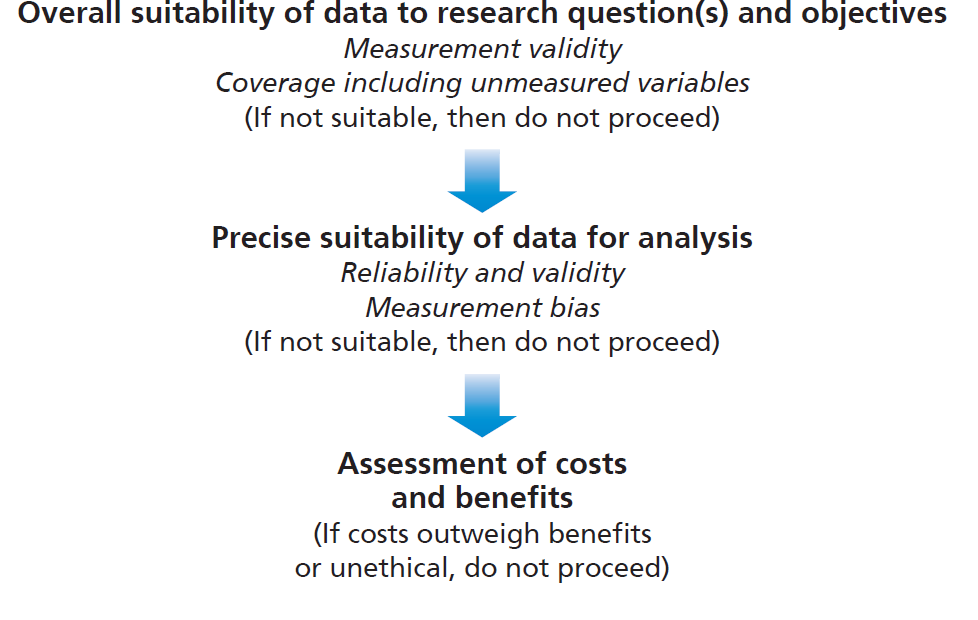